Status of New Products Being Evaluated in the JPSS Proving Ground and Risk Reduction Program
Proving Ground and User Readiness Meeting10 May 2016
Outline
Introduction
PGRR Background
PGRR Proving Ground Initiative Briefs
Additional JPSS PGRR Project Images
JPSS Science Seminar Schedule
Future Meetings and Conferences
Summary
5/4/2016
2
Introduction
The JPSS Program has funded two Call-for-Proposals (CFP) for Proving Ground and Risk Reduction Projects (PGRR)
The second CFP codified the PGRR Initiative structure for projects to work within
2016 is second year of the second proposal (3-year long)
Over 40 PGRR projects active – quarterly reports primary source of information
User input - Nov 2015 Executive Board Project Review
This second review was a success
Feedback to projects sent, some projects requested clarification
Future review planned (Spring 2017?)
PGRR Initiatives have been meeting regularly.  Initiative facilitators established process that works best for each team
PGRR Proving Ground Initiatives
Ocean and Coastal
Hydrology
Cryosphere Initiative
Land Data Assimilation
Atmospheric Chemistry
Aerosol Data Assimilation (w/sounding)
Innovation
Training
River Ice and Flooding 
Fire and Smoke
Sounding Applications including NOAA Unique CrIS/ATMS Processing System (NUCAPS)
NWP impact studies (via HRRR and GFS) and other critical weather applications
OCONUS and NCEP Service Centers AWIPS Initiative
River Ice and Flooding Initiative
Initiative began in Nov 2013
Initiative Objectives
Test new River Ice and Flooding Products in operational River Forecast Center (RFC) environments
Determine the value of these products in their use in response to real-world ice jam and flooding events
Implement procedures to transition these research capabilities to operations
Initiative has high interest in NWS River Forecast Centers (RFCs)
Alaska-Pacific and North Central RFCs partners in initial actions
Northeast, West Gulf, and Missouri Basin RFCs became partners in 2014
Products available from Direct Broadcast data through The Community Satellite Processing Package (CSPP) to RFC Systems
Products evaluated during Winter 2013-14 and Winter 2014-2015.  Changes made to River Ice Product and Flooding Product algorithms based on forecaster feedback 
Flooding Product has been applied year-round to US and international river basins
5/4/2016
5
River Ice and Flooding InitiativeTeam
Joint Polar Satellite System
6
Initiative Updates
Regional pages for River Ice and Flooding Products created on RealEarth
Ed Plumb from AK took RI&F Product to Russia for Peer-to-Peer Program.  Very positive feedback
Initiative Team worked with COMET to produce a River Ice and Flooding Products Training Module
River Ice Product
Major change in product – focus is on ice concentration based on feedback from RFCs
Showed the value of product for the Fall ice-up of rivers
Validated product with aircraft pictures over several rivers
National Ice Center has requested the use of product to support the Coast Guard in their river ice breaking operations (target Winter of 2017)
Initiative Updates
River Flooding
Product used by US Army Corp of Engineers for Jan 2016 Mississippi River Flooding
Effective use of product to identify flooding along AK Dalton Hwy in Winter 2015 and 2016
Sanmei Li gave briefing at NOAA Science Day and Donglian Sun briefed Feb Science Seminar
Sanmei visited AK as part of the Visiting Scientist Program.  Briefed NWS AK organizations and AK Ice Center.  Flew with the Yukon River with Dr Jessica Cherry
Examples – USACE Inundation MapsIllinois River
30 meter VIIRS Flood Area product in Google Earth overlain with USACE levee information
Very effective in inter-agency coordination of levee breach scenarios
Valuable for determining storage volumes in river forecast model using levee data
Missouri River Ice Product
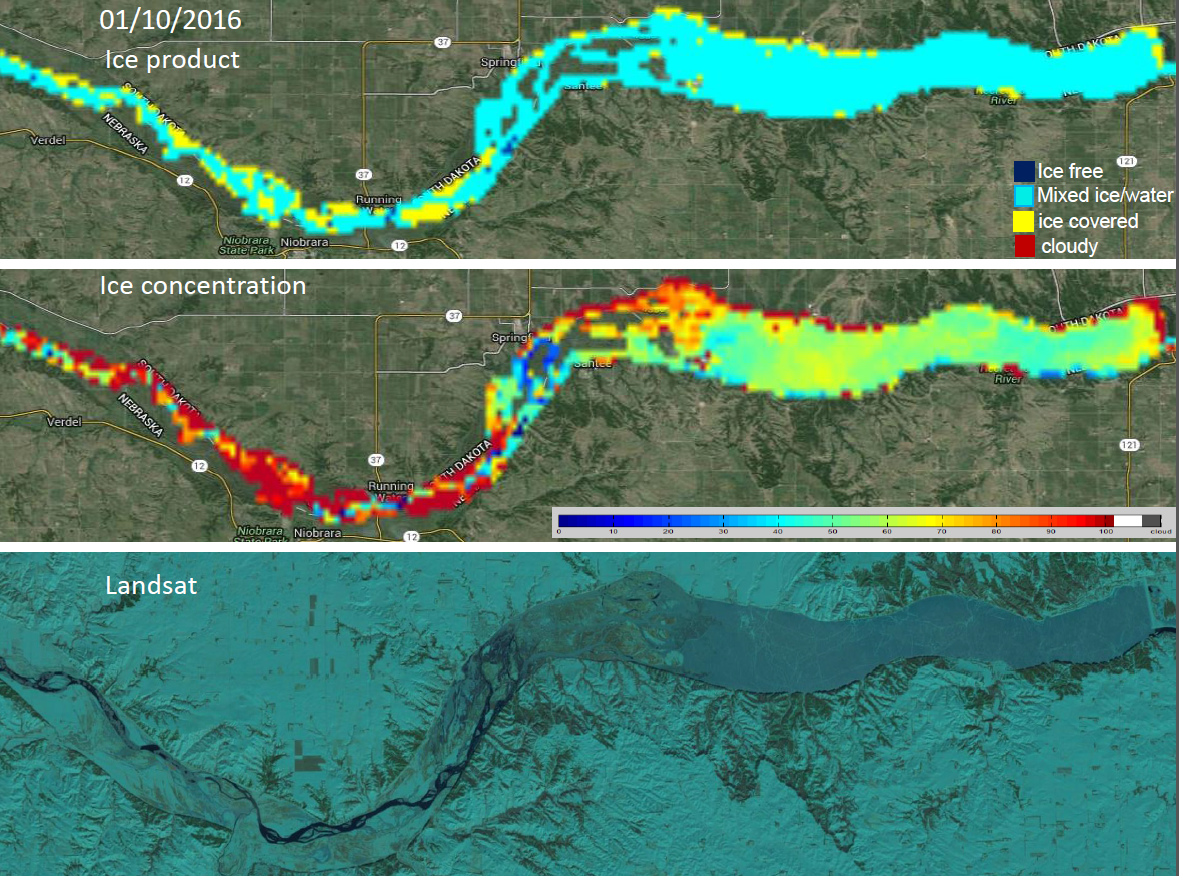 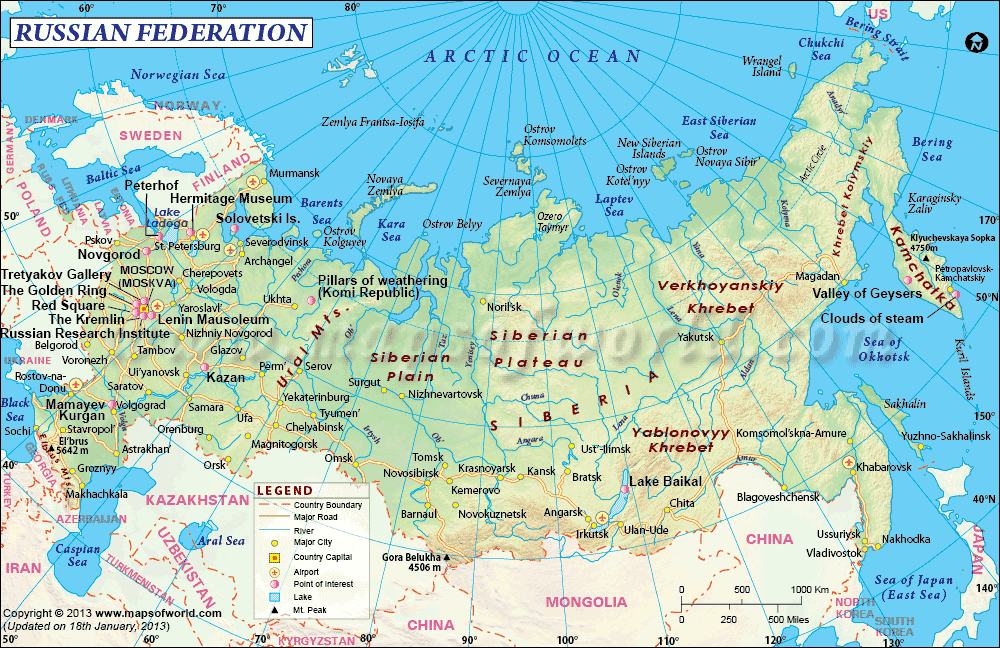 Yakutsk
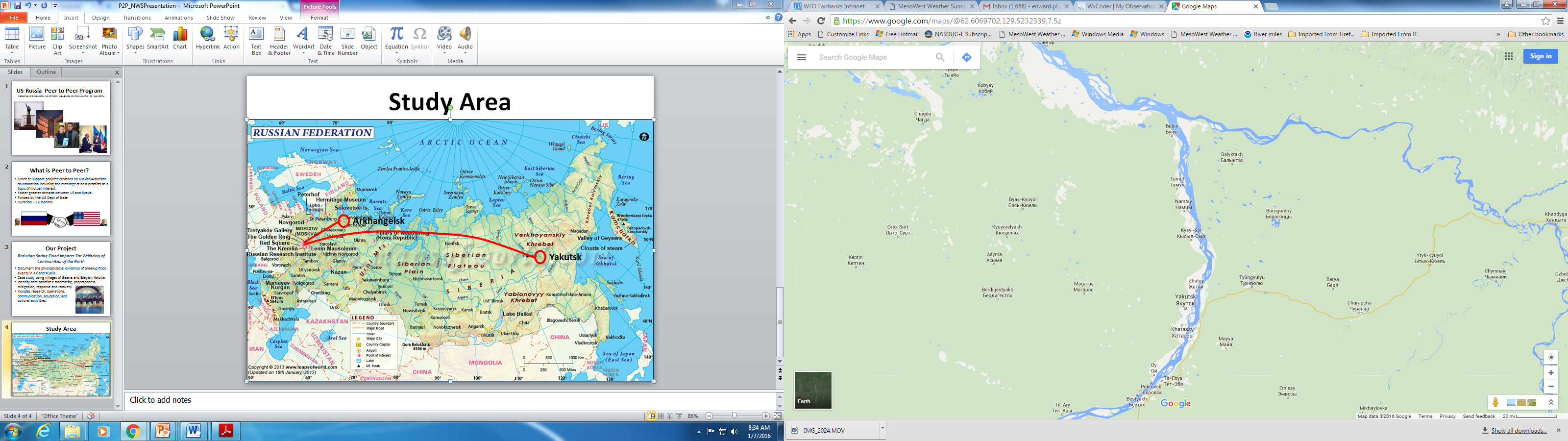 Edeytsy
Village
Yakutsk
[Speaker Notes: The village of Edeytsy is on the Lena River approximately 50 km north of Yakutsk.]
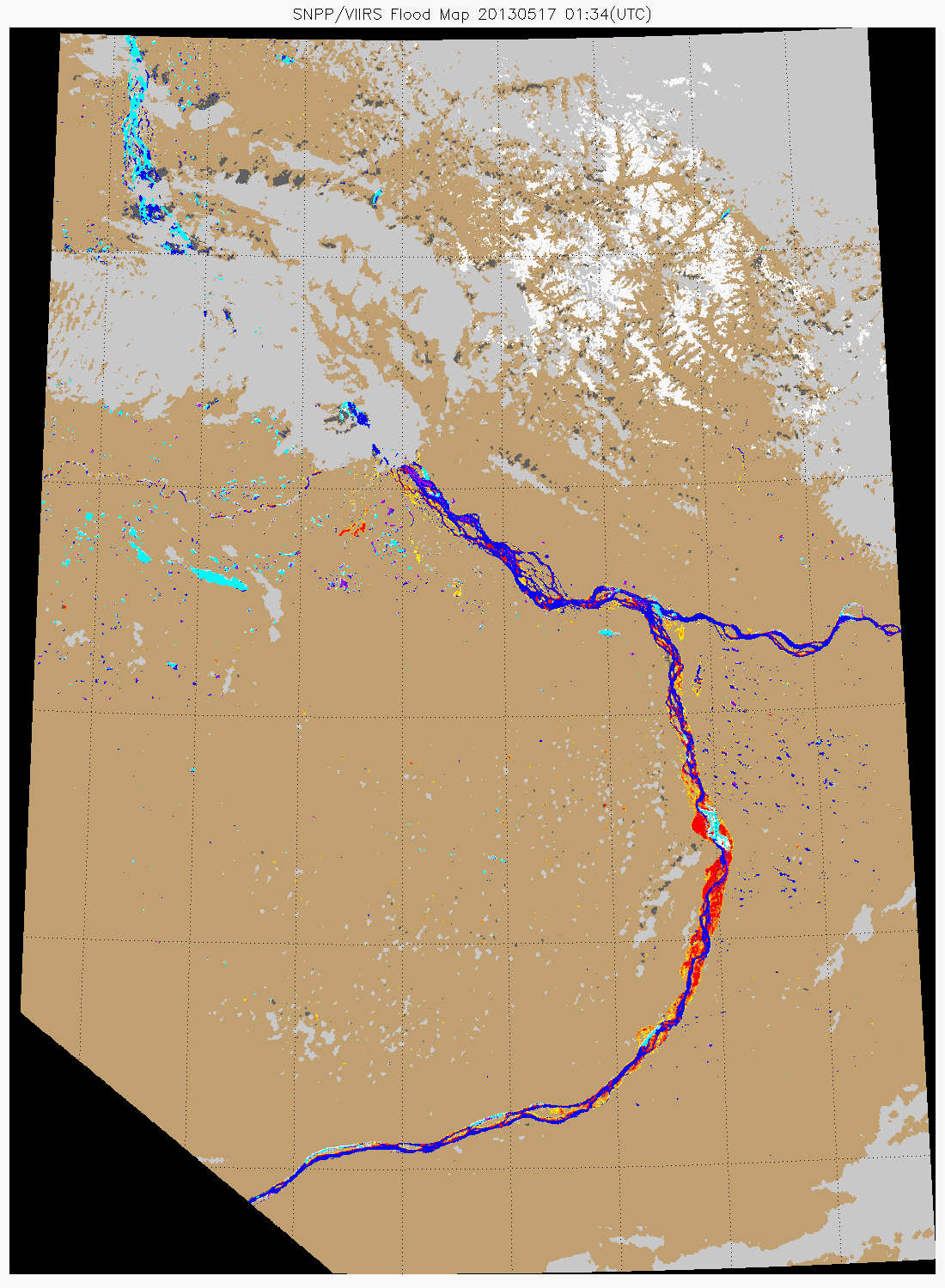 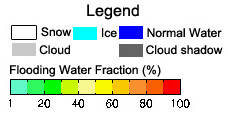 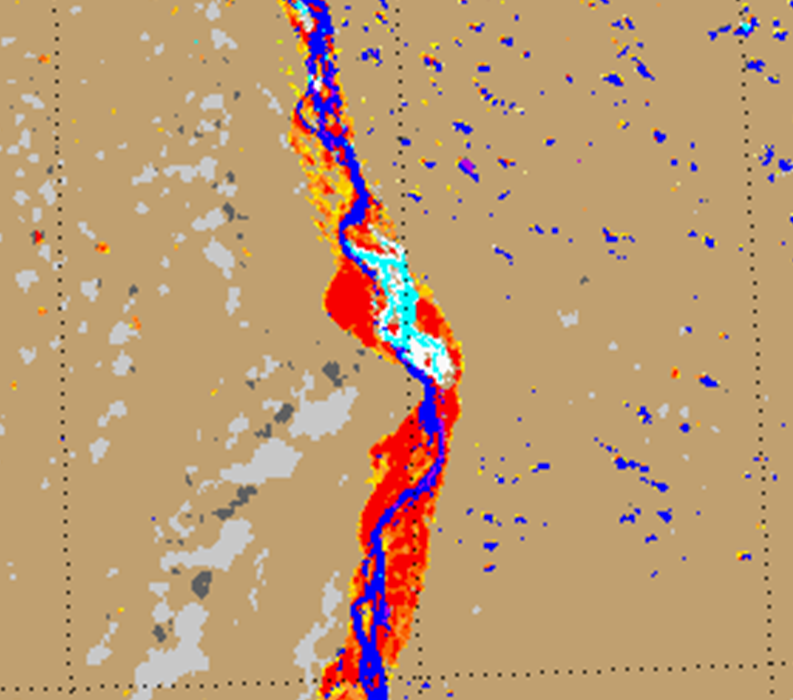 Ice jam
17 Mая 2013
Edeytsy
Lena River
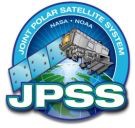 [Speaker Notes: River/ice image showing the ice jam and flood inundation on the Lena River in the village of Edeytsy. This new monitoring technique was shared with staff from Roshydromet, Lena River Basin Water Management Staff, and during the Northern Forum Climate and Water Working Group meeting.]
Fire and Smoke Initiative
Initiative began in May 2014
Initiative Objectives were established 
Evaluate the current use of geostationary and polar orbiting satellite capabilities in support of Fire and Smoke mission
Identify current SNPP/JPSS and new GOES-R data and capabilities with the potential to improve support to this mission
Establish methodologies and procedures for the operational demonstrations of these capabilities 
Identify the satellite capabilities whose operational impacts are sufficient to warrant transition from research to operations
Initiative has been working NWS and Air Quality personnel responding to Alaska and Western US Fires in 2014 and 2015
Alaska had 4.7 million acres burned as of late July 2015… second-highest seasonal total on record
US HRRR Model know has smoke window for NWS Western Region
Work has begun on a Blended Fire and Smoke Product development and demonstration at National Interagency Fire Center (NIFC) in Mar 2016
5/4/2016
13
Fire and Smoke Initiative Team
Joint Polar Satellite System
14
Initiative Updates
Amy Huff, AQ Forecaster led team to create beta version of Blended Fire and Smoke Product
Product demonstrated to NWS IMETs during their Mar Annual Meeting in Boise ID
Active Fires declared operational at 20 Jan SPSRB should be in AWIPS in May
Evan Ellicott went to AK in Mar to help AK Fire Service access SNPP Data better
Fire and Smoke Products available on RealEarth
Active Fire capability has been tested for inclusion in HRRR -- Work is ongoing to be able to use VIIRS FRP data in WRF-Chem then rerun HRRR-Smoke with updated WRF-Chem.
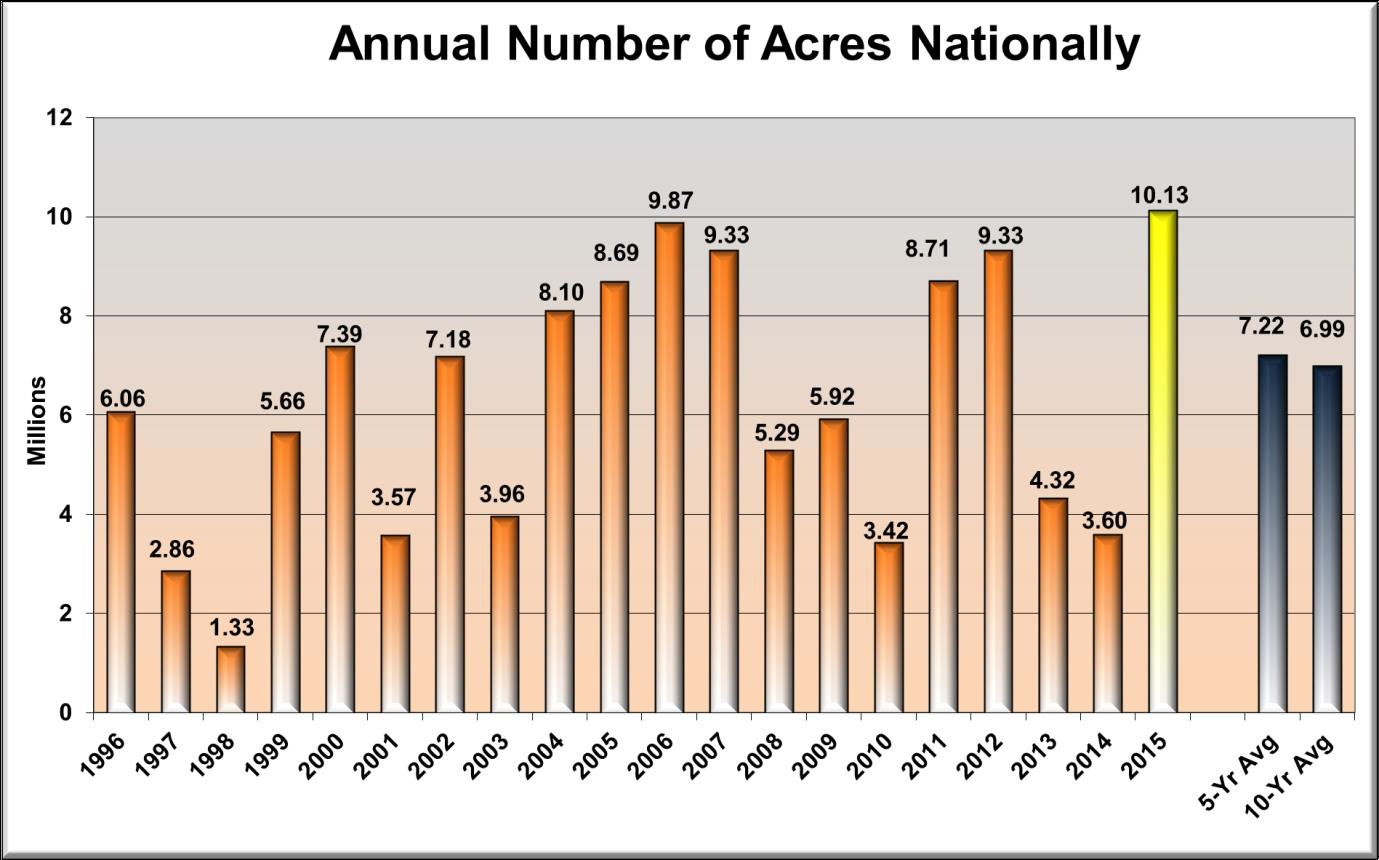 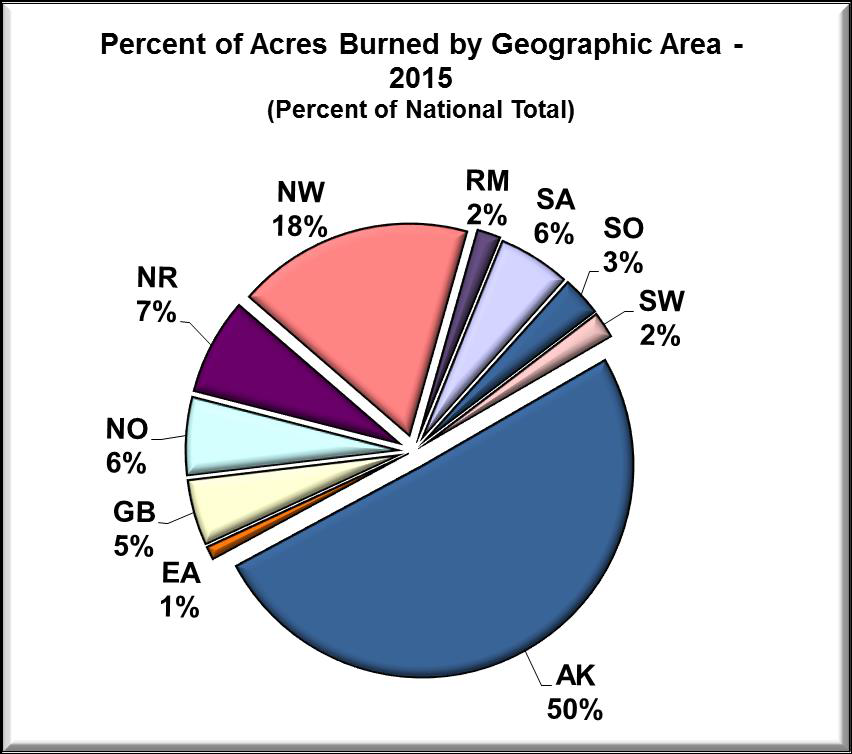 2015 was the highest area burned between 1996-present
50% of area was in Alaska (AK)
36% was in Pacific Northwest  (WA, OR, ID, MT, Northern CA)
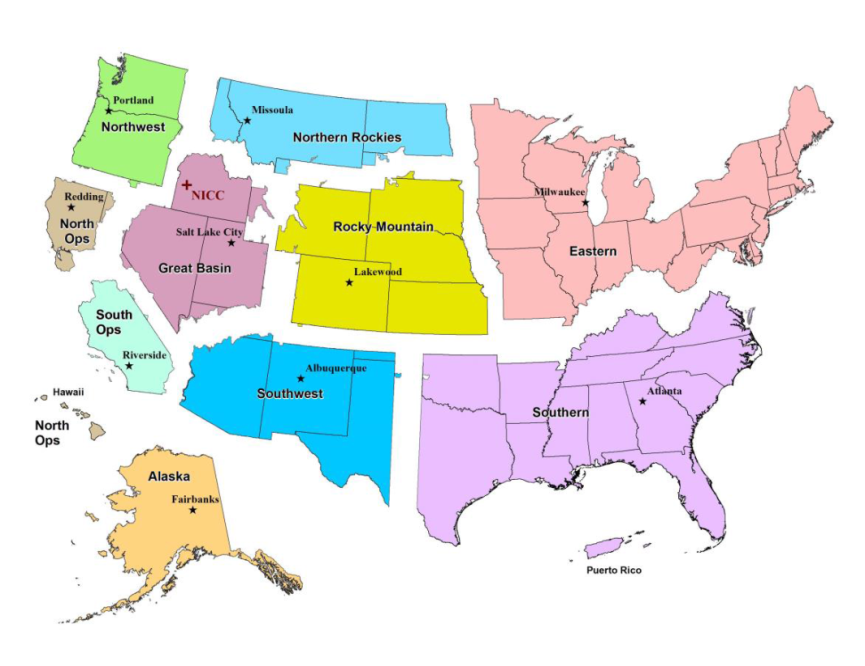 Web-Based Blended F&S Product: eIDEA
http://www.star.nesdis.noaa.gov/smcd/spb/aq/expr/expr2/
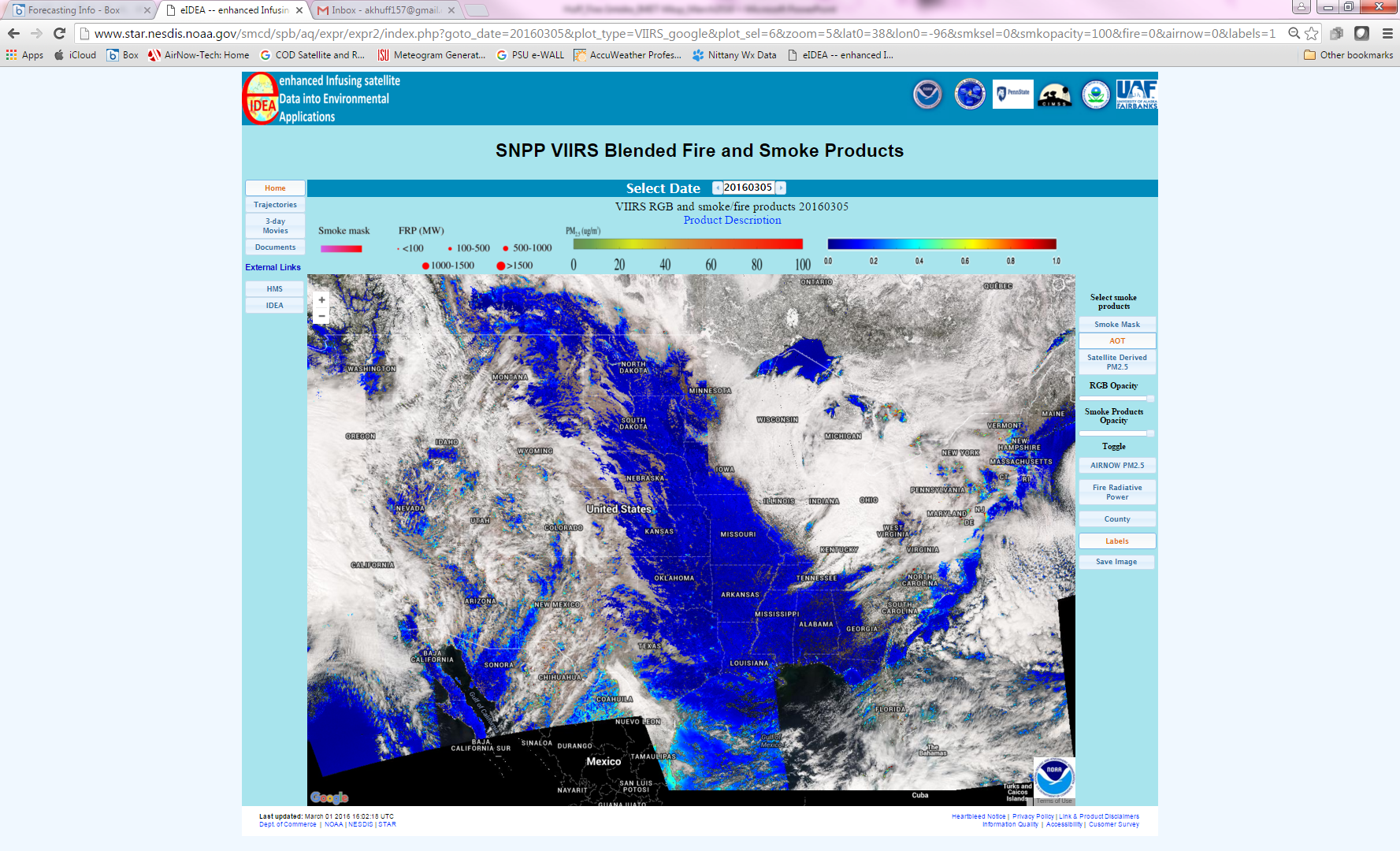 calendar to select date of interest
animations and external links
main product overlay buttons
17
Sounding/NUCAPS Initiative
Initiative began in Jul 2014
NUCAPS Program Objectives. 
Generate spectrally and spatially thinned radiances
Provide retrieved products such as profiles of temperature, moisture, trace gases and cloud-cleared radiances to users
Provide global validation products such as radiosonde matchups and gridded radiances and profiles
Initiative Objective:  to improve the operational use of SNPP for  those NWS offices with AWIPS II and assist those offices that will be getting AWIPS II with NUCAPS. 
The  initiative will address:
NUCAPS algorithm work (STAR)
Operational application and validation of NUCAPS (Omaha/Boulder WFO)
NUCAPS training (NWS)
5/4/2016
18
Sounding Initiative Team
Joint Polar Satellite System
19
Initiative Updates
Chris Barnet provides NUCAPS support to El Nino Rapid Response Campaign
Eric Stevens established a NUCAPS evaluation initiative for AK Convective Season.   NWS AK is very involved!
Information on NUCAPS Soundings presented at Mar IMET Meeting in Boise.  Soundings are available on Thin Client.  Will work with NIFC to help motivate use of NUCAPS during fire events.
2016 Spring Experiment.
Updated NUCAPS algorithm being evaluated – quality flags included 
Two of weekly “Tales from the Testbed” already complete
SPoRT established horizontal NUCAPS cross-sections that are available
NUCAPS Training updated
IASI NUCAPS soundings now available.  Working to get them tested during last two weeks of Spring Experiment
NUCAPS Soundings to be evaluated in NHC during Hurricane Season.  Focus on extra-tropical transition phase.
NUCAPS Trace Gas Product Evaluation
Initiative is based on 2 recently funded JPSS proposals.
Greg Frost: “Understanding emissions and tropospheric chemistry using NUCAPS and VIIRS”
Brad Pierce:  “High Resolution Trajectory-Based Smoke Forecasts using VIIRS Aerosol Optical Depth and NUCAPS Carbon Monoxide Retrievals “
Models are used to interpolate the sparse aircraft observations to the satellite temporal, spatial, and vertical sampling characteristics for detailed validation
NUCAPS (and AOD f/ VIIRS) will be used within IDEA (Infusing Satellite Data into Envir. AQ Applications)
     http://www.star.nesdis.noaa.gov/smcd/spb/aq/
21
[Speaker Notes: IDEA (Infusing satellite Data into Environmental air quality Applications) is a NASA- EPA-NOAA partnership to improve air quality assessment, management, and prediction by infusing (NASA) satellite measurements into (EPA, NOAA) analyses for public benefit. In the Summer of 2003, researchers form NASA, EPA, NOAA and academics prototyped the fusion, analysis and visualization of NASA ESE and US EPA data as AIRNow PM2.5 Forecast Tools. After a successful demonstration, EPA and NASA transferred IDEA to the Cooperative Institute for Meteorology and Satellite Studies (CIMSS), a joint University of Wisconsin (UofW)-NASA-NOAA, through the support of EPA and NASA continued to the operation of IDEA until 2007. In 2007 IDEA was transferred to the University of Maryland Baltimore County and eventually to NOAA NESDIS. Since 2008, IDEA has been running at NOAA Center of Satellite Applications and Research (STAR) and has been hosted by its web server]
This is a mixture of validation and development of an application
Thermal IR sounding of trace gases is a new application
Trace gases are now part of NOAA JPSS requirements
Users require averaging kernels (AKs)
Users are fully engaged, using their own metrics
Spectral length analysis
Tracer-tracer correlations
Working with users directly to tailor the products
Designing file formats to convey AKs
Working to improve characterization of products
Quality control
22
New for 2016: QC Flags
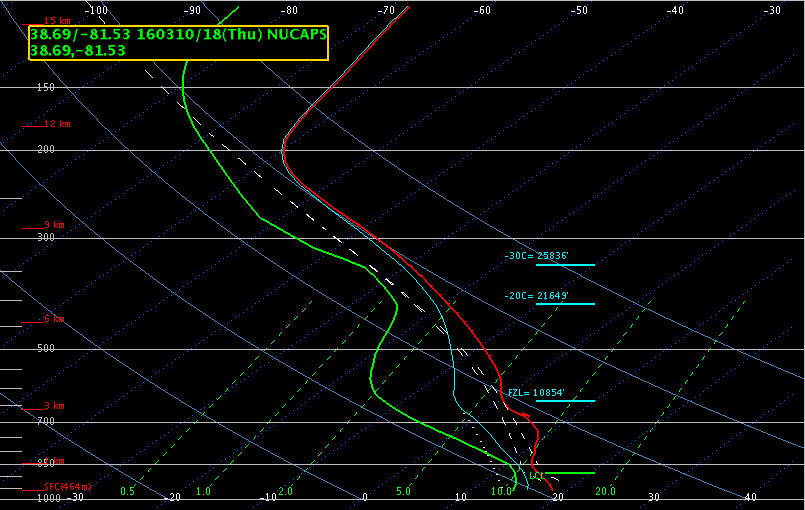 Green
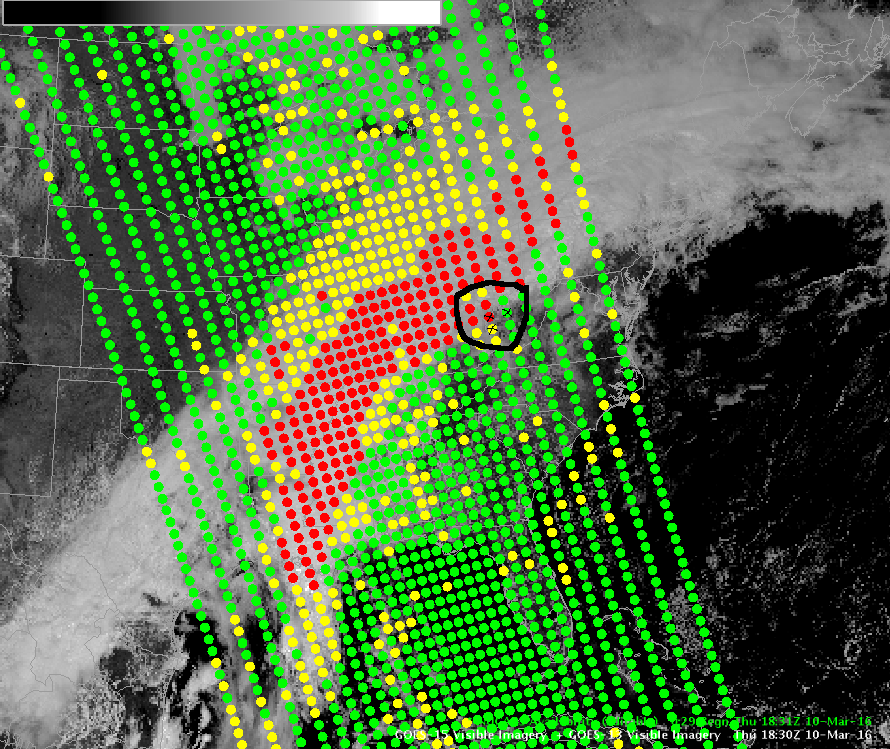 Red
Yellow
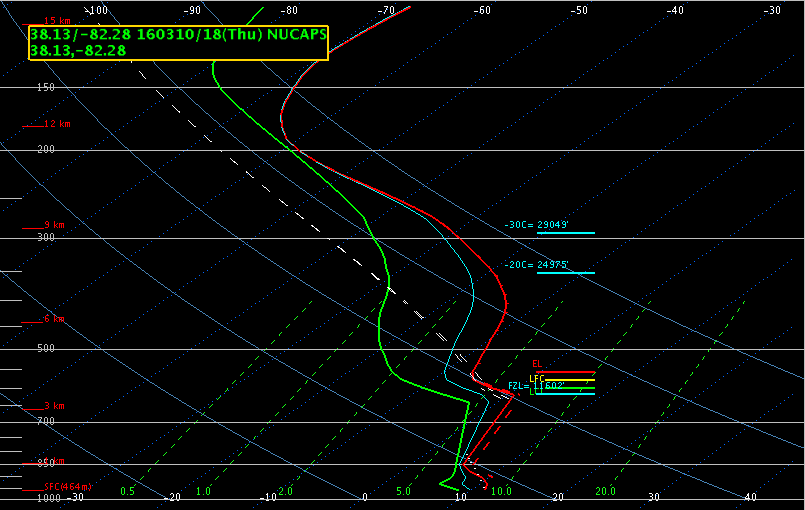 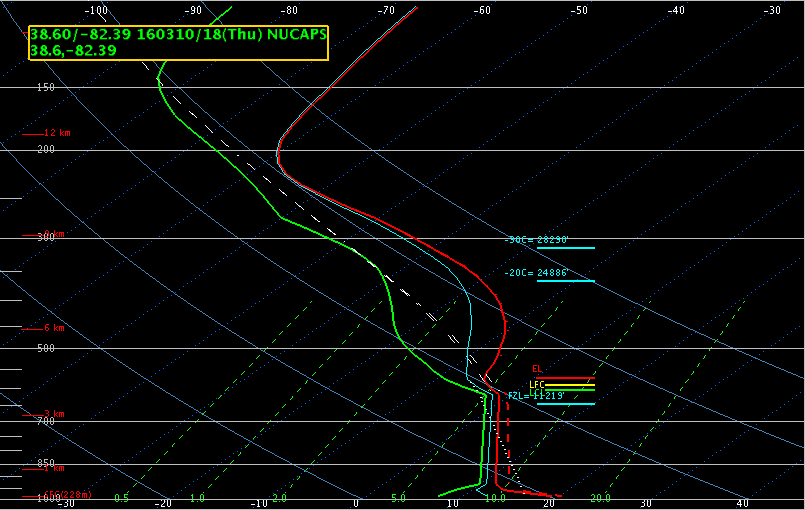 El Nino Rapid Response CampaignFeb 17th  Sonde #8, Near Overpass Time
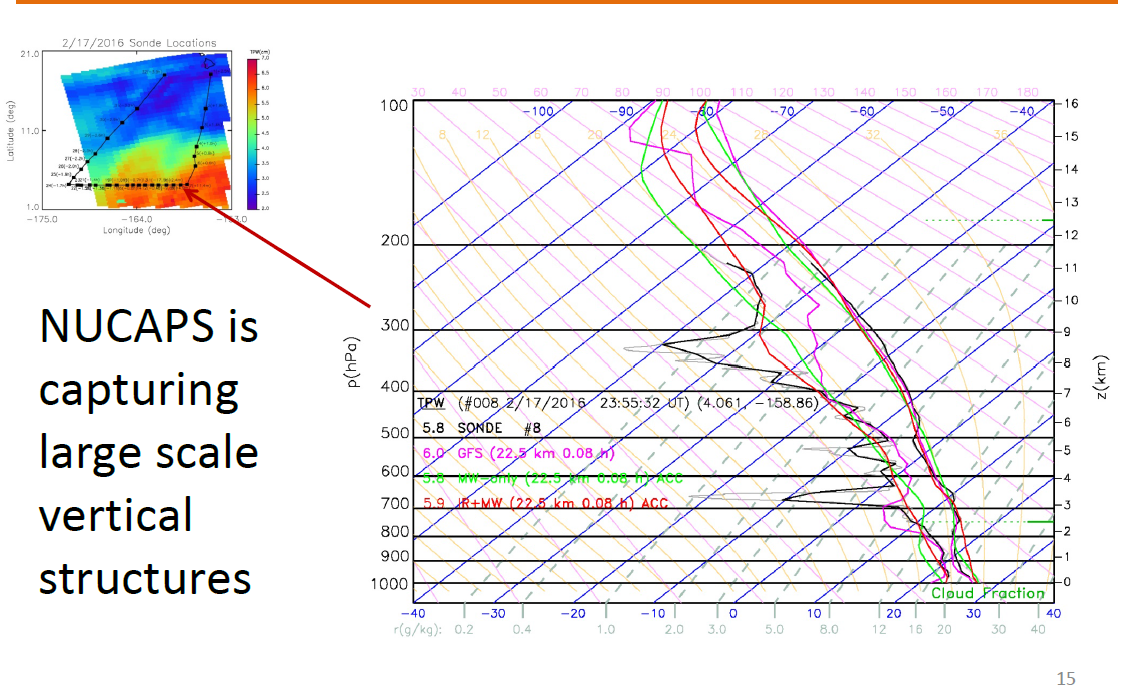 Hydrology Initiative Projects/Participants
Ocean and Coastal InitiativeProjects/Participants
Wx/NWP/DA InitiativeProjects/Participants
Summary
PGRR Initiatives are making great progress.  Users are finding new ways to apply capabilities!
Feedback from users is motivating improvements in capabilities that have been proven in additional operational testing
NWS are strong advocates for their users’ application of JPSS Capabilities.  USACE an example.
Cross-initiative opportunities are increasing.  NUCAPS and Fire; River Flooding and Fire are good examples.
Not all projects are being actively involved in an initiative.  Quarterly reports and Science Seminar are key ways to follow progress.
River Ice and Flooding Products are anticipated to be the first products to enter into the JPSS Configuration Change Request Process.